Calculus II for MGMT – Introduction to Vectors & MatricesMatrix Computations
Mathematics for Management
Supplementary Electronic Materials
Matrix Computations
Matrix-matrix computations
A primer on eigenvalues and eigenvectors
Inverse matrices
The inverse of a 2x2-matrix is easily obtained by virtue of an rather effortlessly to remember formula
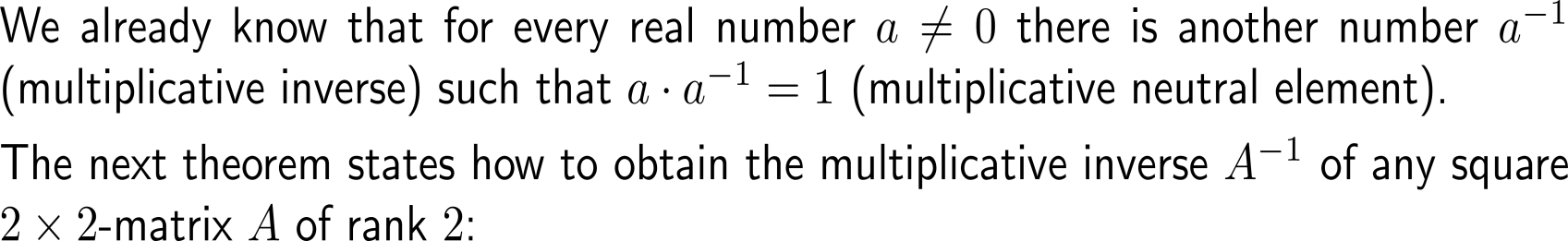 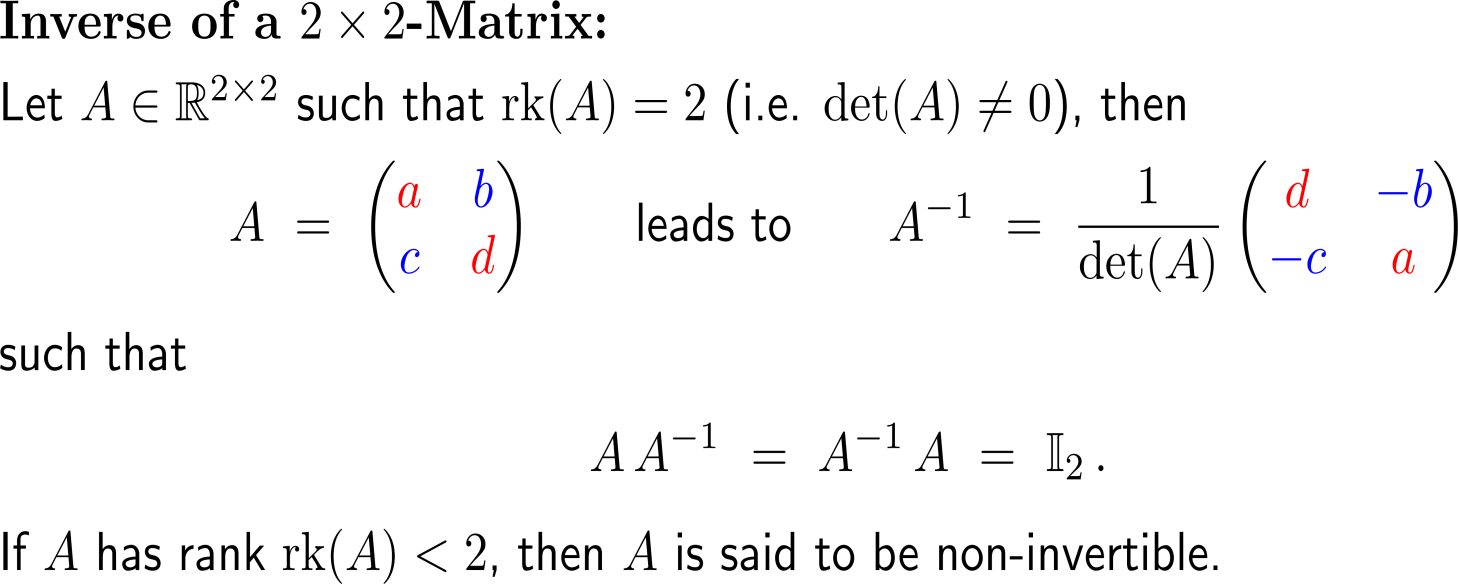 Proof:Formula for the inverse of a 2x2 matrix
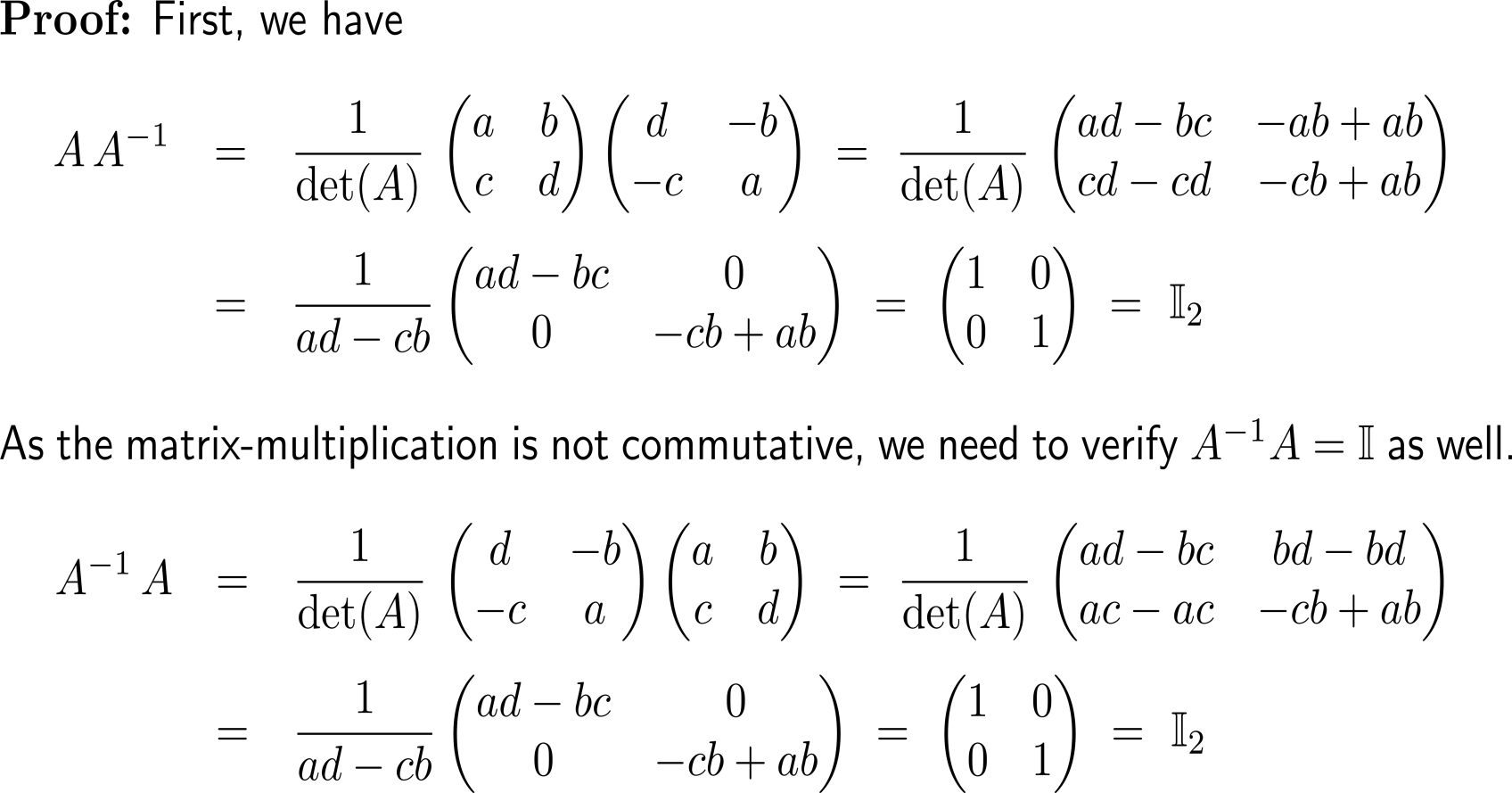 Example:Application of the formula for the inverse of a 2x2-matrix
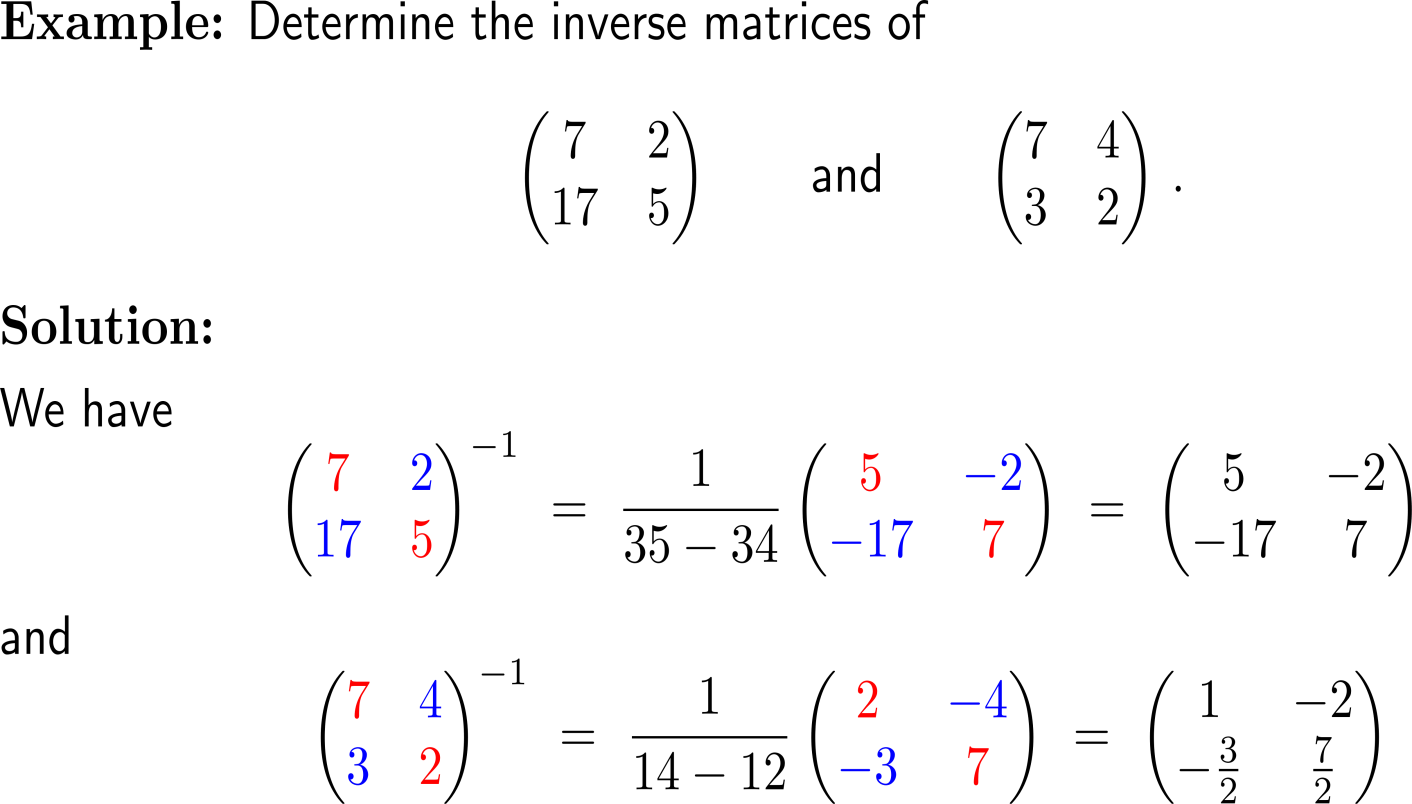 The determinant of the inverse is the inverse of the determinant (1/ 2)
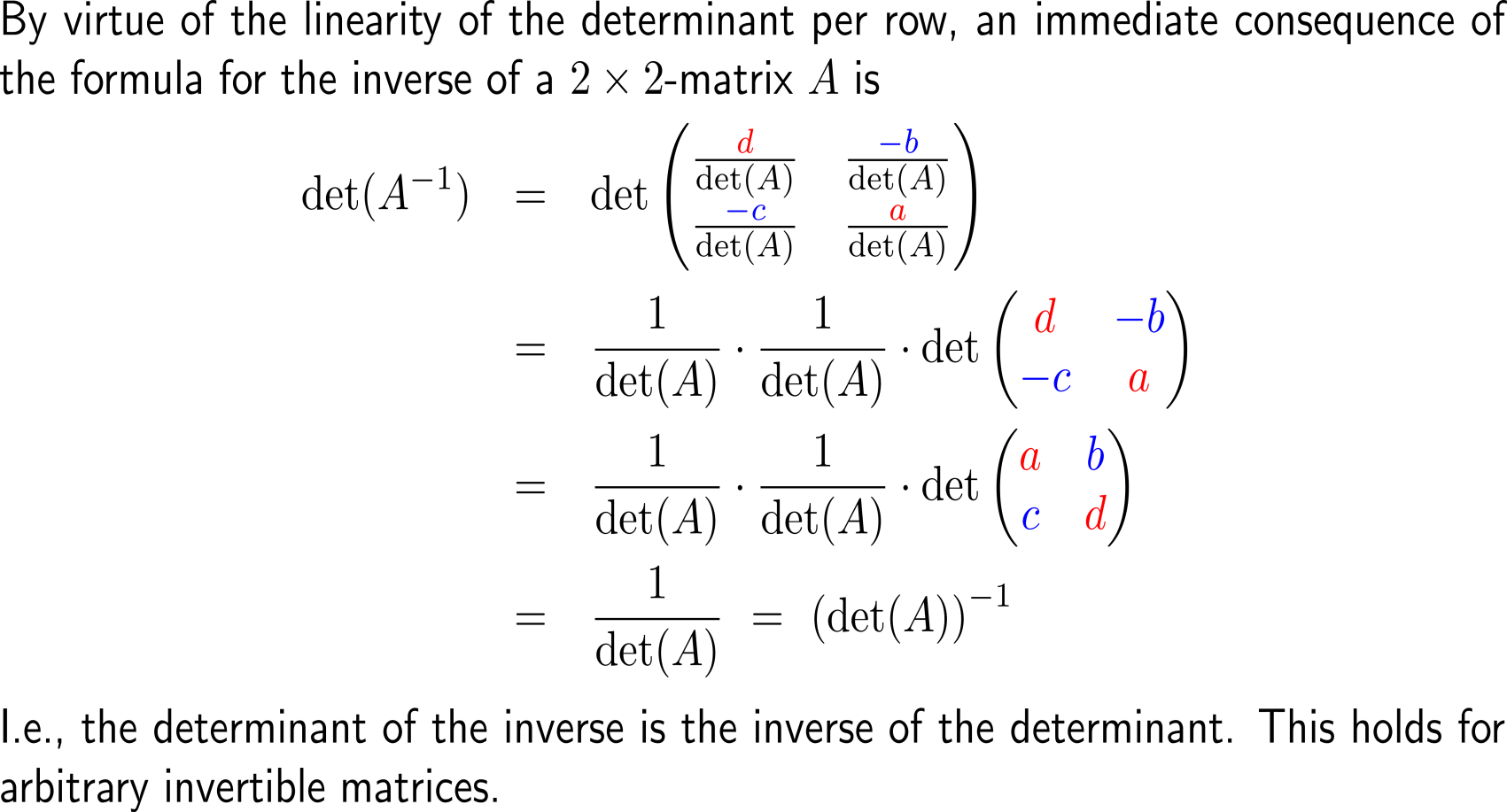 The determinant of the inverse is the inverse of the determinant (2/ 2)
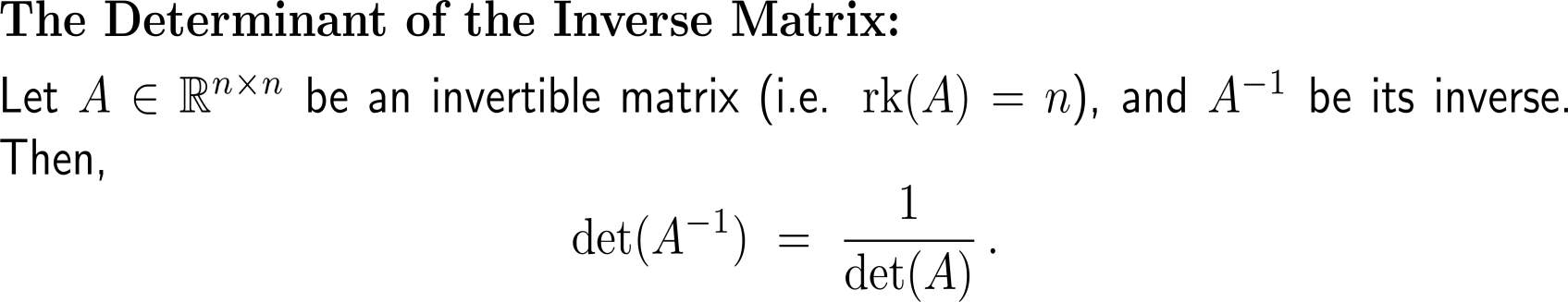 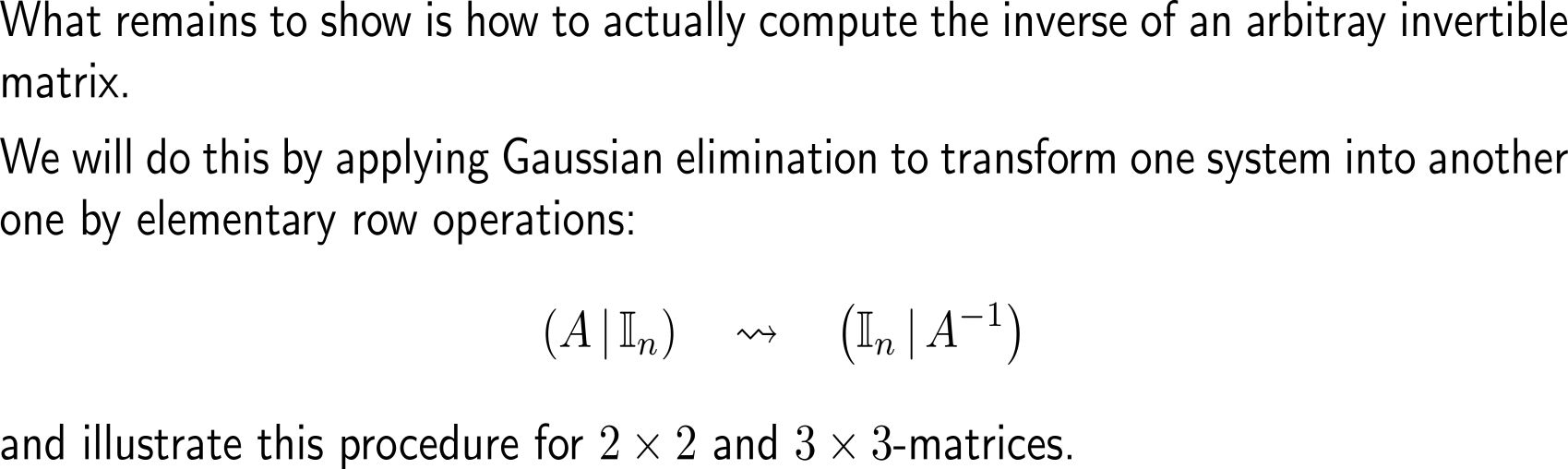 Example:Computation of the inverse of a 2x2 matrix
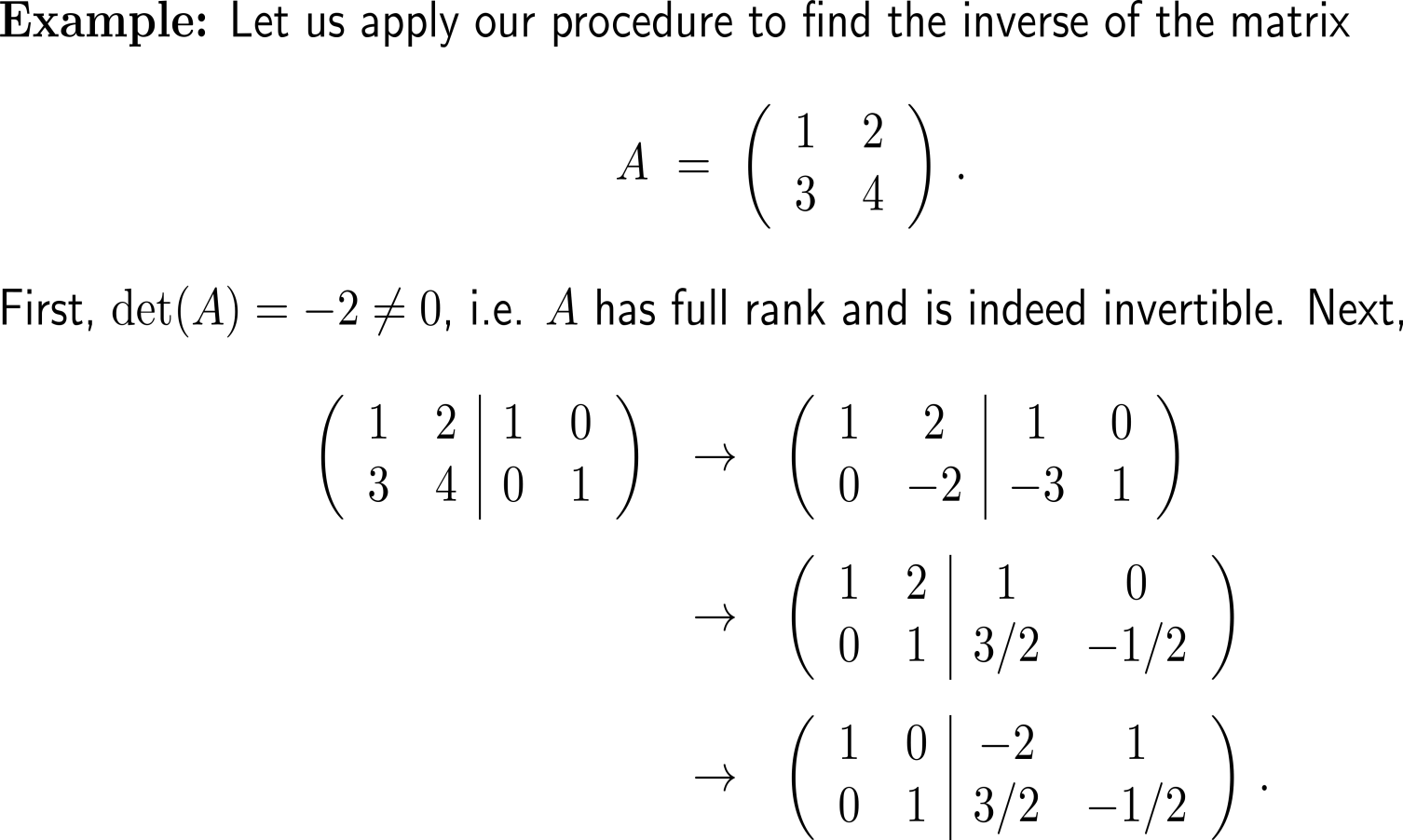 Example:Computation of the inverse of a 3x3 matrix
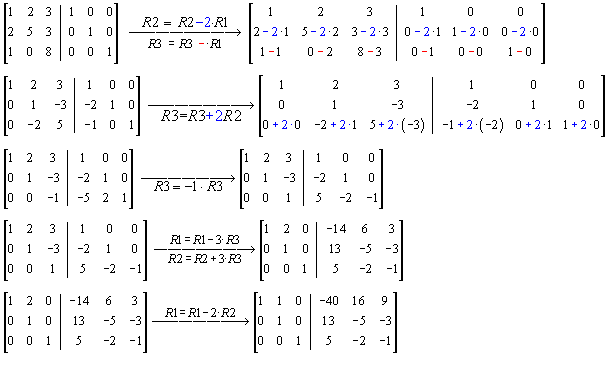 A
A-1
Calculus II for Management